American Travel Health Nurses Association: A Journey to ANA Specialty Status for Travel Health Nursing
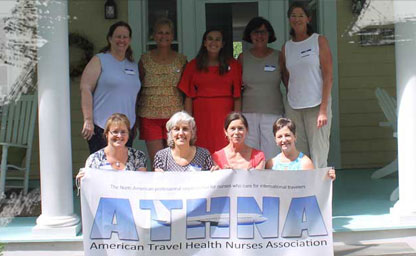 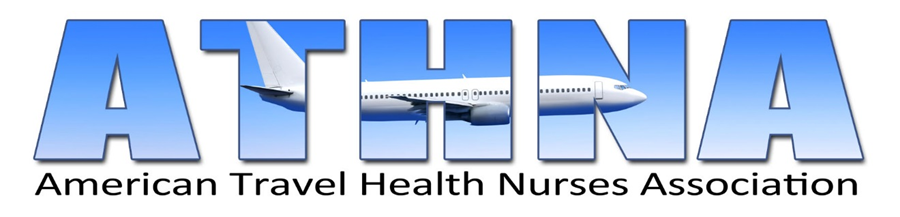 G. Rosselot, J. Richards, C. Sandal, E. Rosenblatt, S. McDevitt, S. Weinberg
Summary of Results
Conclusions
Introduction
Why ANA Specialty Recognition Matters
According to CDC and others, an estimated 25,000 nurses provide pre- and post- travel clinical care to U.S. travelers. In 2012, the American Travel Health Nurses Association (ATHNA) began a seven year journey to achieve American Nurses Association (ANA) recognition of travel health nurses (THNs) as a specialty group of professional nurses.
Provide standards for THNs, other health professionals and the public about what constitutes travel health nursing practice 

Promote and guide the delivery of pre and post-travel quality nursing care 

Facilitate the development and dissemination of professional nursing 
knowledge in travel health in education environments

Serve as a resource to THNs and their employers for job descriptions, orientation manuals, ongoing  training, and professional promotion

Serve as a reference for the scope and performance standards of travel health nursing for use by  governments and the legal system

Promote participation in travel health nursing research and evidence-based practice 

Guide performance improvement initiatives in clinical and organizational environments and promote ethical practice

Serve as a vehicle to advance the specialty of travel health nursing and improve health outcomes for travelers and the communities to which they travel and return.
Documents Developed:
 A History of THNs in the US
THN Code of Ethics
THN Conceptual Framework
Forecasting THN Trends
Scope and Standards of Travel Health Nursing, 3rd Edition
 500% Increase in ATHNA Membership with over 1500 members who represent all 50 states and 14 practice settings
Through a seven year effort that involved 1) engaging a working group of expert U.S. travel health nurses from a multitude of practice settings, 2) completing a role delineation study, 3) researching national and international guidelines and competencies, and 4) utilizing multiple methods to enlarge its membership, ATHNA has:

Developed a Comprehensive Description of the Scope of U.S. Travel Health Nursing: the What, Who, Where, Why and How of the specialty.

Substantiated the Expert Knowledge and Skills required to effectively work in the role of a competent U.S. THN 

Developed Professional Competencies for six Standards of Practice and ten Standards of Professional Performance
Issued a Model Core Curriculum and travel health nursing Glossary on its website

Written the first Code of Ethics for Travel Health Nurses
Increased its membership 500% to over 1400 members from all 50 U.S. states and 14 practice settings
 
Accomplished its goal to complete the application process for official recognition by the American Nurses Association of travel heath nursing as a nursing specialty. Application currently pending with ANA
 


Special acknowledgement and thanks to Carol Bickford, Senior Policy Advisor, ANA,  for her valuable assistance in this endeavor.
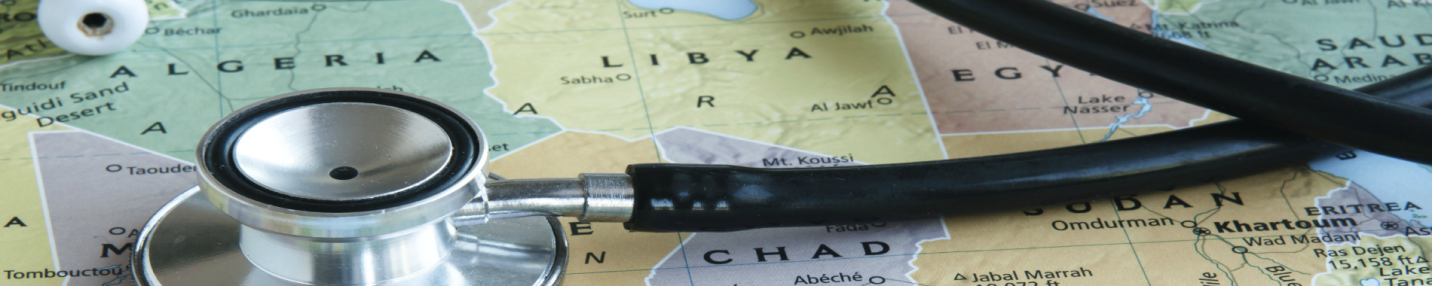 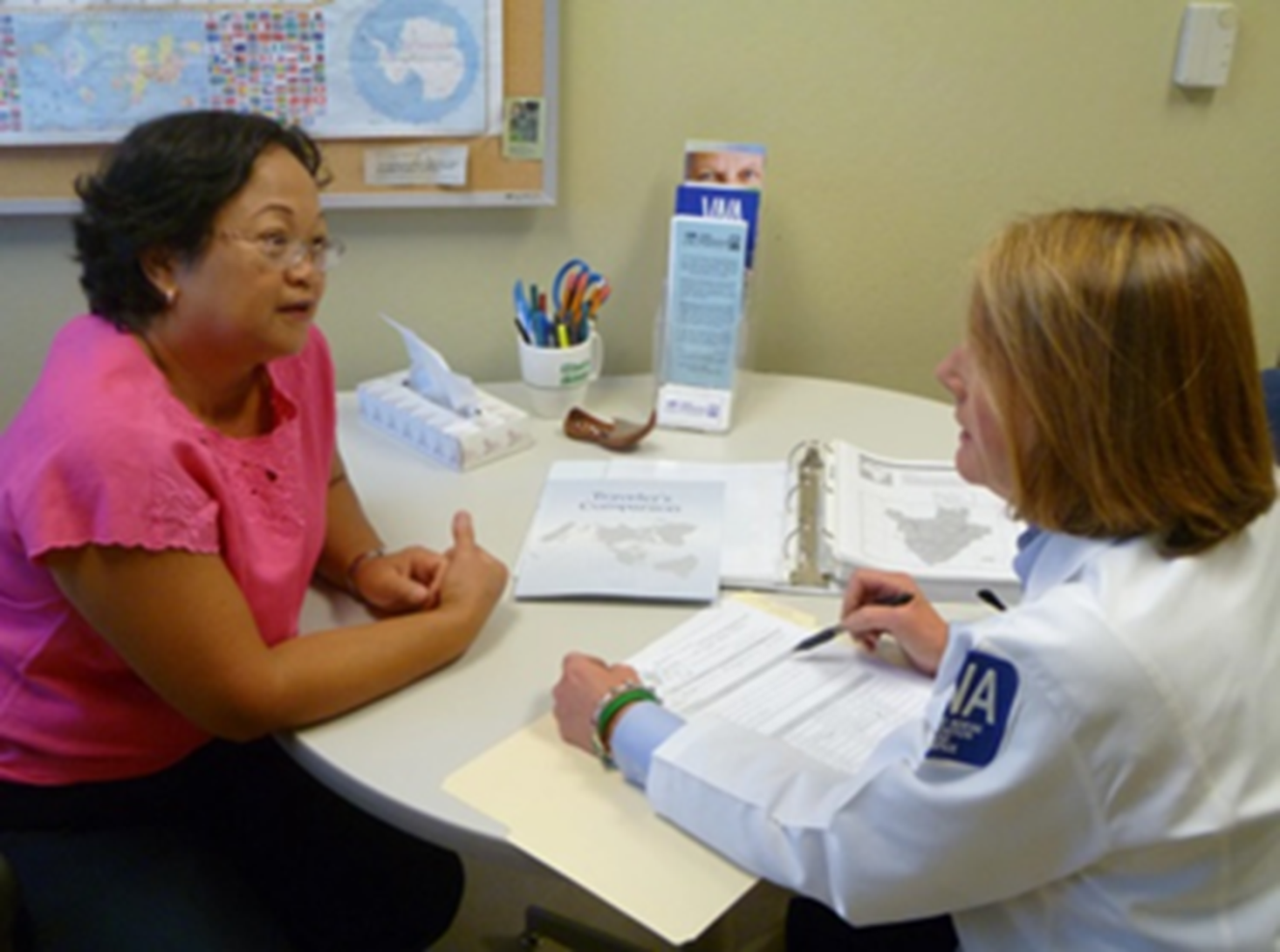 Objectives
1.Document the role and required level of U.S. THN skills and knowledge
2.Develop a THN Conceptual Framework and Code of Ethics 
3.Achieve ANA recognition of travel health nursing as a nursing specialty
f
Conceptual Framework
Forecasting Travel Trends
More Travel: continuous increase in the number and diversity of travelers both leaving and visiting the US 
More Technology: high quality services via video/telehealth visits, the development of new travel health apps, point of service labs, and new service settings such as pharmacies
Planetary Health:  the health of individuals is connected to the both the health of animals and the environment. 
Vaccine Considerations: new vaccines will focus on specific groups – such as pregnant travelers
Cost Containment: need for high quality comprehensive services that are affordable and sustainable. 
Organizational Concerns: collaborating with other members of the health care team as more and more staff are engaged in travel health care.
Methods
Between 2012 and 2019, ATHNA’s Board of Directors convened a series of working groups to document the role of the US THN and to meet the 14 ANA criteria required for specialty recognition. 81% of 200 nurses identified this as the highest professional priority. A two year role delineation initiative was undertaken, involving experienced nurses from multiple practice settings who reviewed the professional literature and job descriptions. A major membership campaign was launched and per ANA requirements, a series of 5 documents were then developed.
Acknowledgement
Contact
References
Gail Rosselot 
President of  ATHNA
Email: garosselot@aol.com
Website: www.athna.org
American Nurses Association. (2015). Nursing: Scope and Standards of Practice (3rd ed.). Silver Spring, MD: ANA. 
American Nurses Association. (2015). Code of Ethics for Nurses with Interpretive Statements. Silver Spring, MD: ANA.
Fukada M. Nursing Competency: Definition, Structure and Development. 
Yonago Acta Med. 2018 Mar; 61(1): 1–7. Royal College of Nursing. (2018) Competencies: Travel health nursing: career and competence development. London: RCN.